seminář pro žadatele k 10. výzvě IROP „kybernetická bezpečnost“
11. 11. 2015                                             
PRAHA
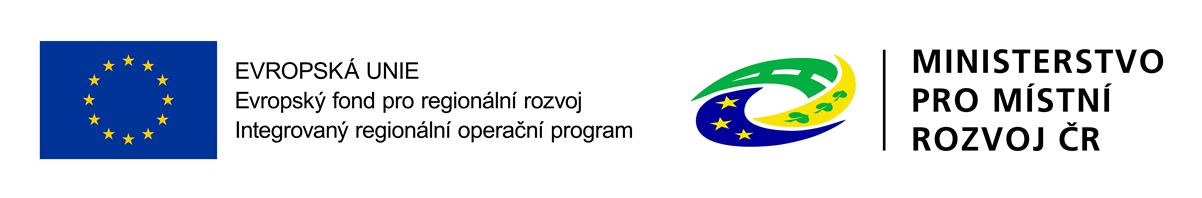 Program SEMINÁŘE
9:00 – 9:30		Prezence účastníků	

9:30 – 10:00		Zahájení, představení Integrovaného regionálního 						operačního programu, rolí Řídicího orgánu IROP a 						Centra pro regionální rozvoj České republiky

10.00 – 11:00		Problematika kybernetické bezpečnosti - požadavky  a 					terminologie zákona o kybernetické bezpečnosti, proces 					určení a technická podoba KII/VIS, technické aspekty 					bezpečnostních opatření podle vyhlášky 316/2014 Sb., 					proces posuzování projektu NBÚ pro vydání stanoviska 

11:00 – 12:00		10. výzva IROP  „Kybernetická bezpečnost”: parametry 					výzvy, podporované aktivity, způsobilé výdaje, povinné 					přílohy žádosti 

12:00 – 14:00		Postup pro podání žádosti o podporu v MS2014+, systém 					hodnocení projektů a další administrace projektu, výběrová 				a zadávací řízení
14:00 – 14:30		Diskuse
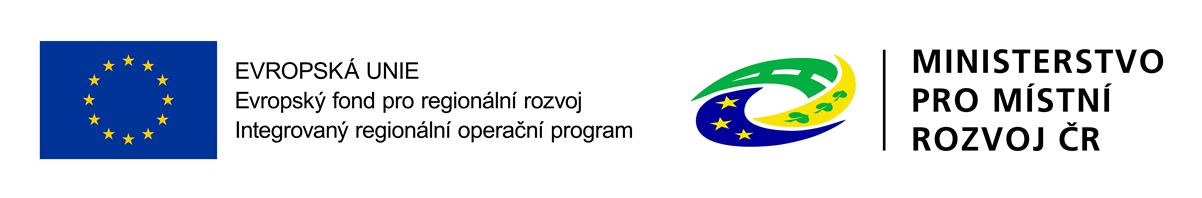 2
Integrovaný regionální operační program
Program schválen Evropskou komisí 4. 6. 2015
Celková alokace z EFRR: 4,64 mld. EUR 
Alokace i s kofinancováním: cca 144 mld. Kč 
Řídicí orgán: MMR, odbor řízení operačních programů 
Kofinancování: 85 % EFRR a 15 % (národní spolufinancování), popř. 80, 863 % EFRR a 19, 137 % u celorepublikových řešení
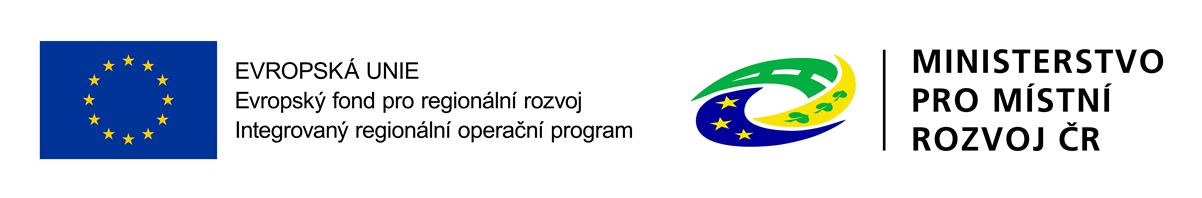 3
Role MMR a CRR
Ministerstvo pro místní rozvoj České republiky
= Řídicí orgán IROP (ŘO IROP)
řízení programu
příprava výzev a pravidel pro žadatele a příjemce, 
poskytovatel dotace 
Centrum pro regionální rozvoj České republiky
= zprostředkující subjekt pro IROP
konzultace, příjem a hodnocení žádostí o podporu, kontroly projektů, kontroly žádostí o platbu, administrace změn, zpracování podkladů pro certifikaci
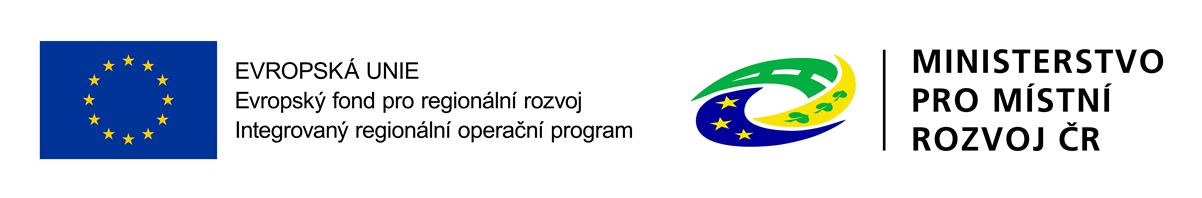 4
Pravidla pro žadatele a příjemce
Obecná pravidla (závazná pro všechny specifické cíle a výzvy)
www.dotaceEU.cz/IROP

Specifická pravidla (pro každou výzvu samostatný dokument) 
www.dotaceEU.cz/IROP
podporované aktivity, způsobilé výdaje, hodnoticí kritéria, povinné přílohy
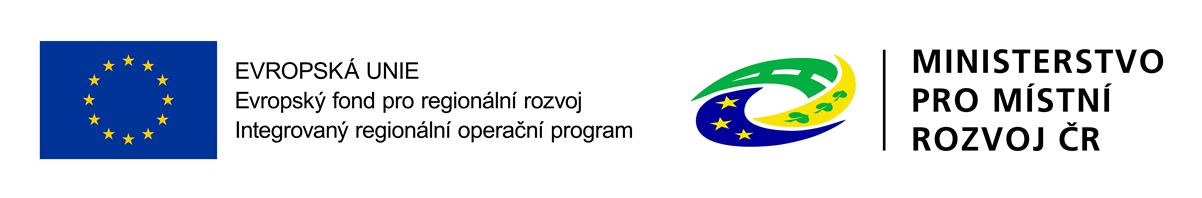 5
Pravidla pro žadatele a příjemce
Kapitoly Obecných pravidel
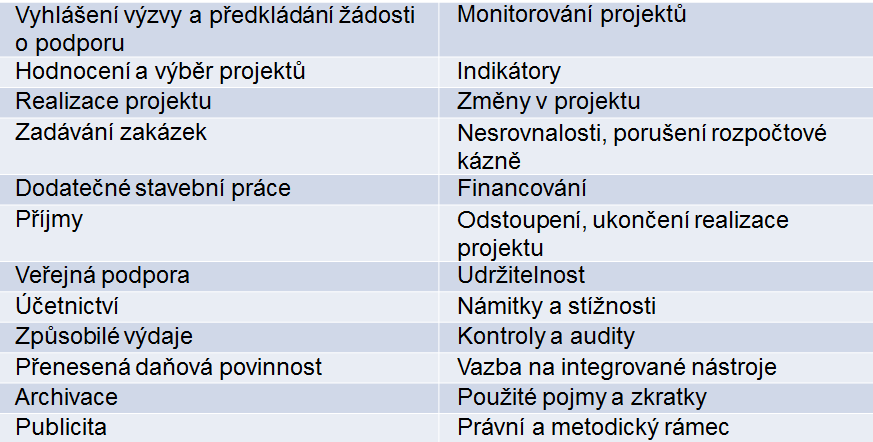 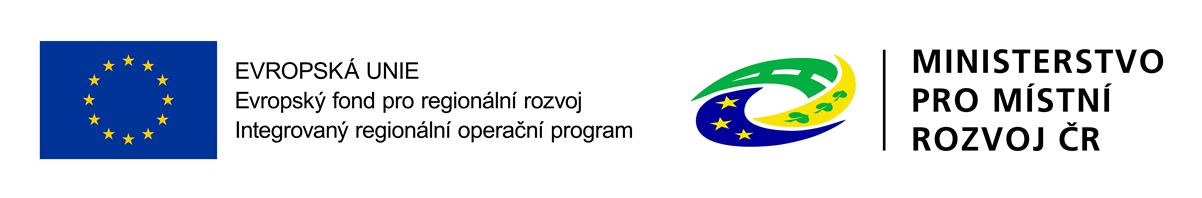 6
StruktUra IROP
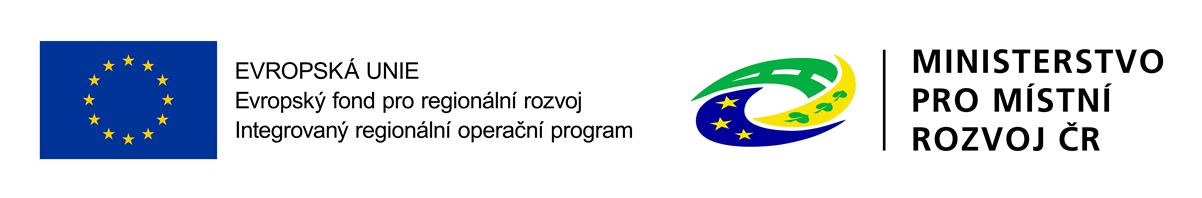 7
Prioritní osa 1: Konkurenceschopné, dostupné a bezpečné regiony
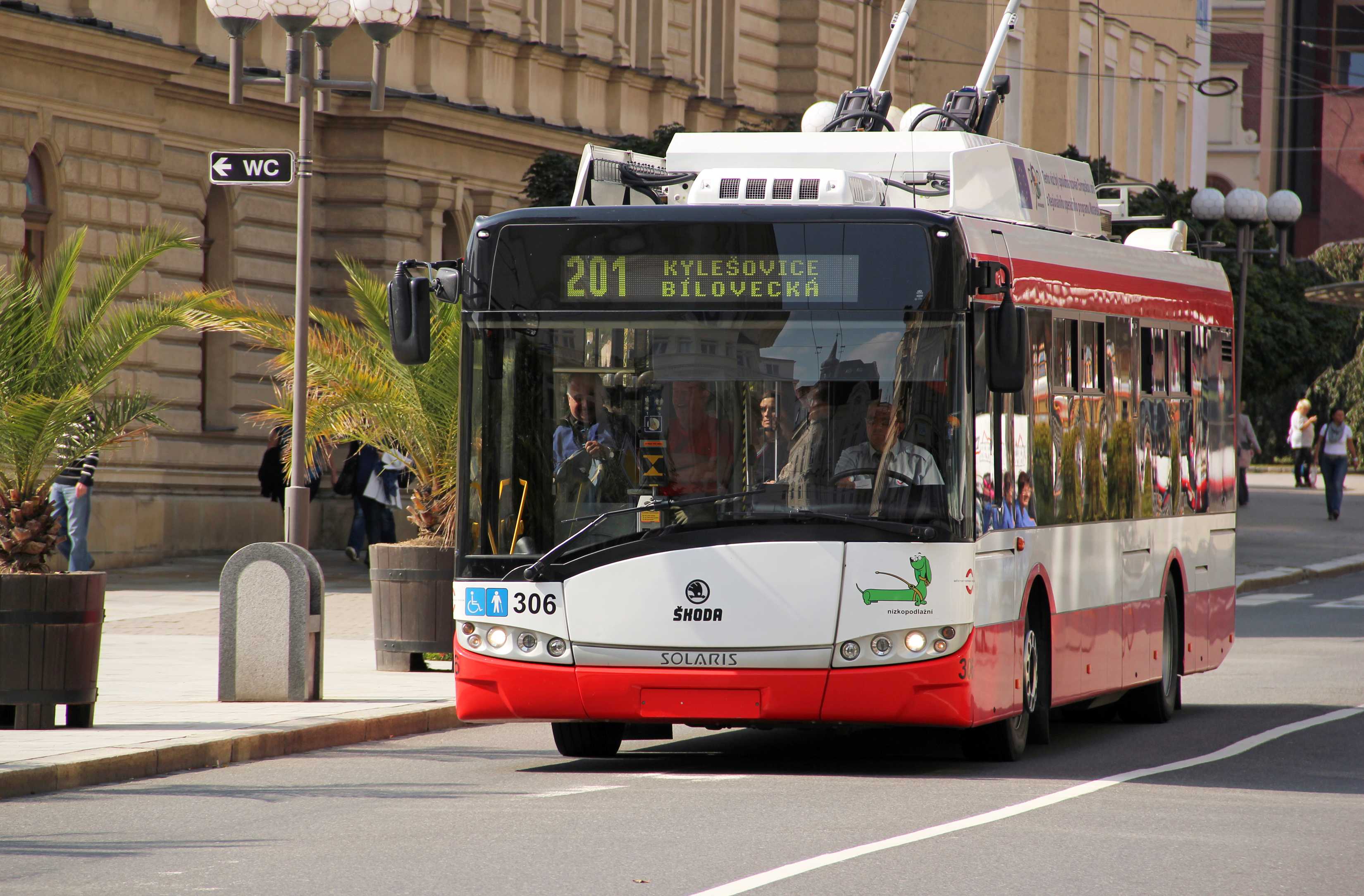 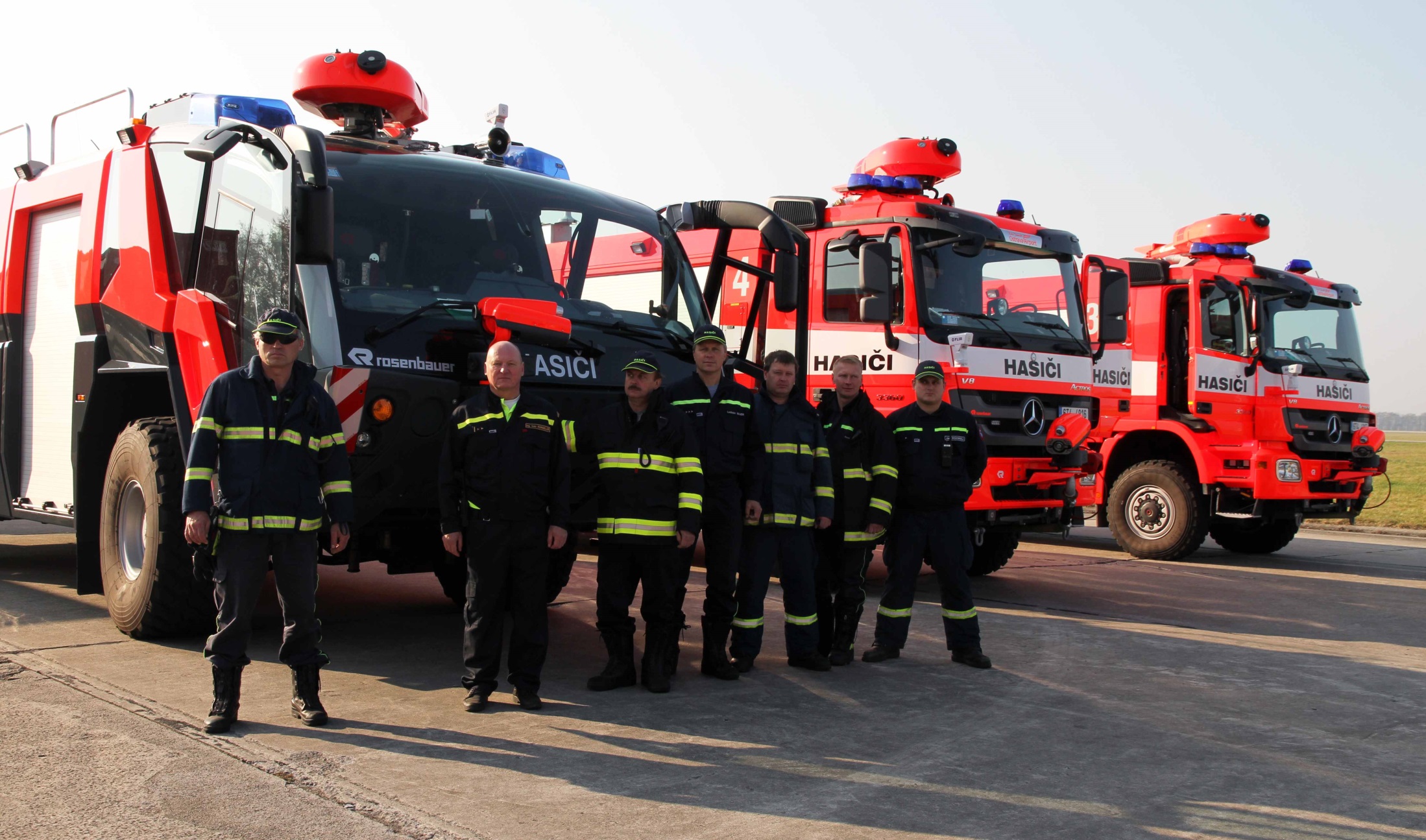 8
Prioritní osa 1
Prioritní osa 1 - Infrastruktura
SC 1.1 Zvýšení regionální mobility prostřednictvím modernizace a 		rozvoje sítí regionální silniční infrastruktury navazující na 		síť TEN-T
SC 1.2 Zvýšení podílu udržitelných forem dopravy
SC 1.3 Zvýšení připravenosti k řešení a řízení rizik a katastrof
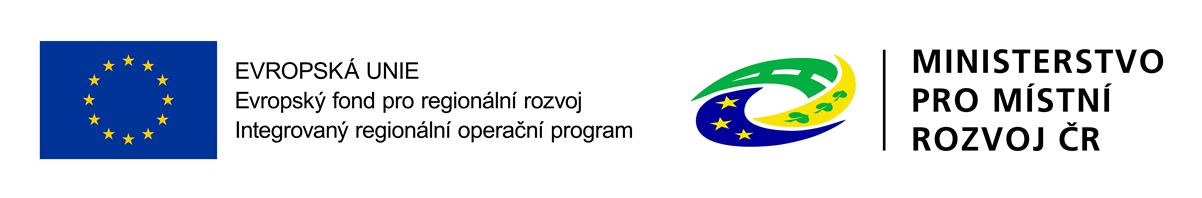 9
Prioritní osa 2: Zkvalitnění veřejných služeb a podmínek života pro obyvatele regionů
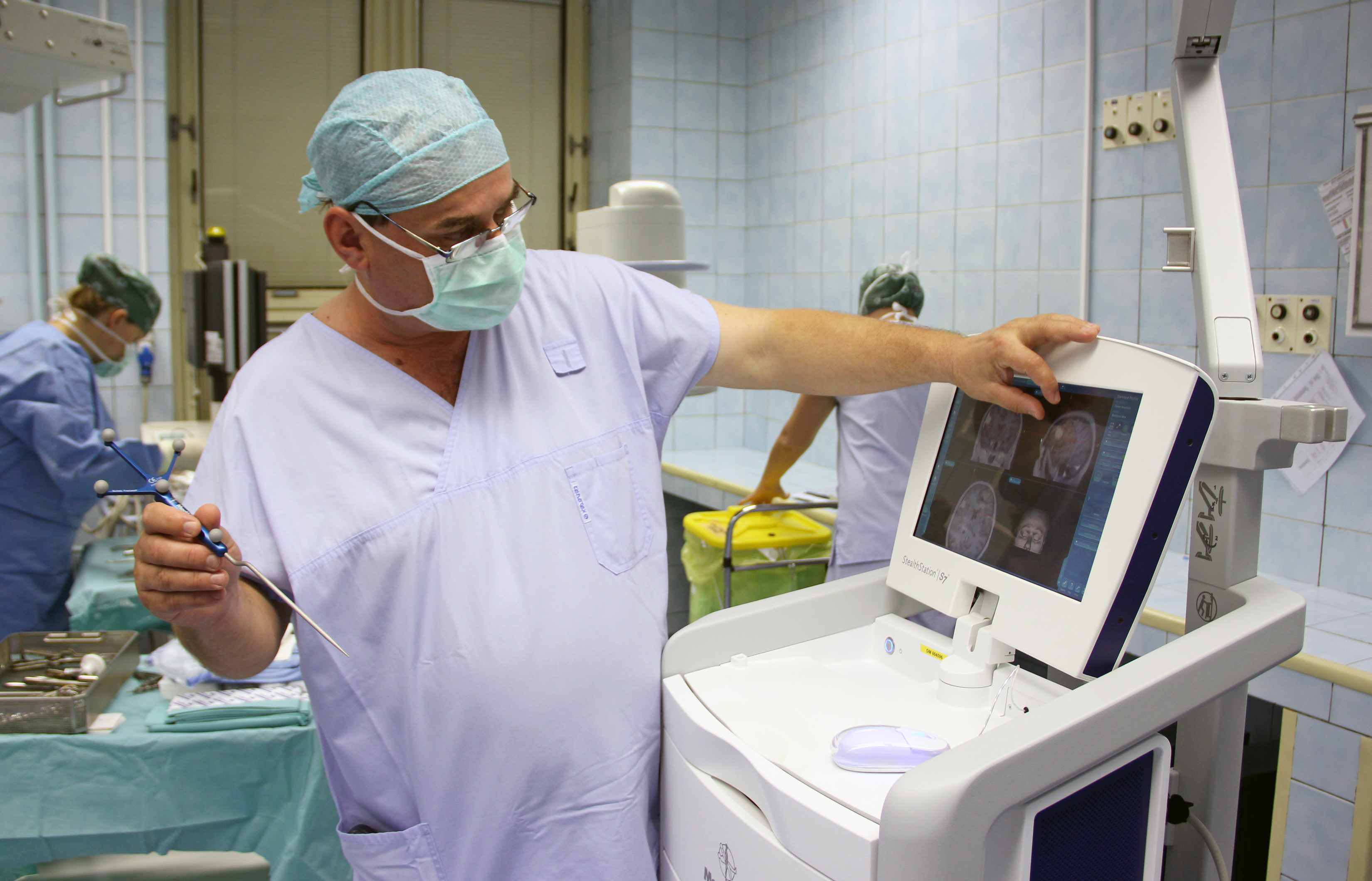 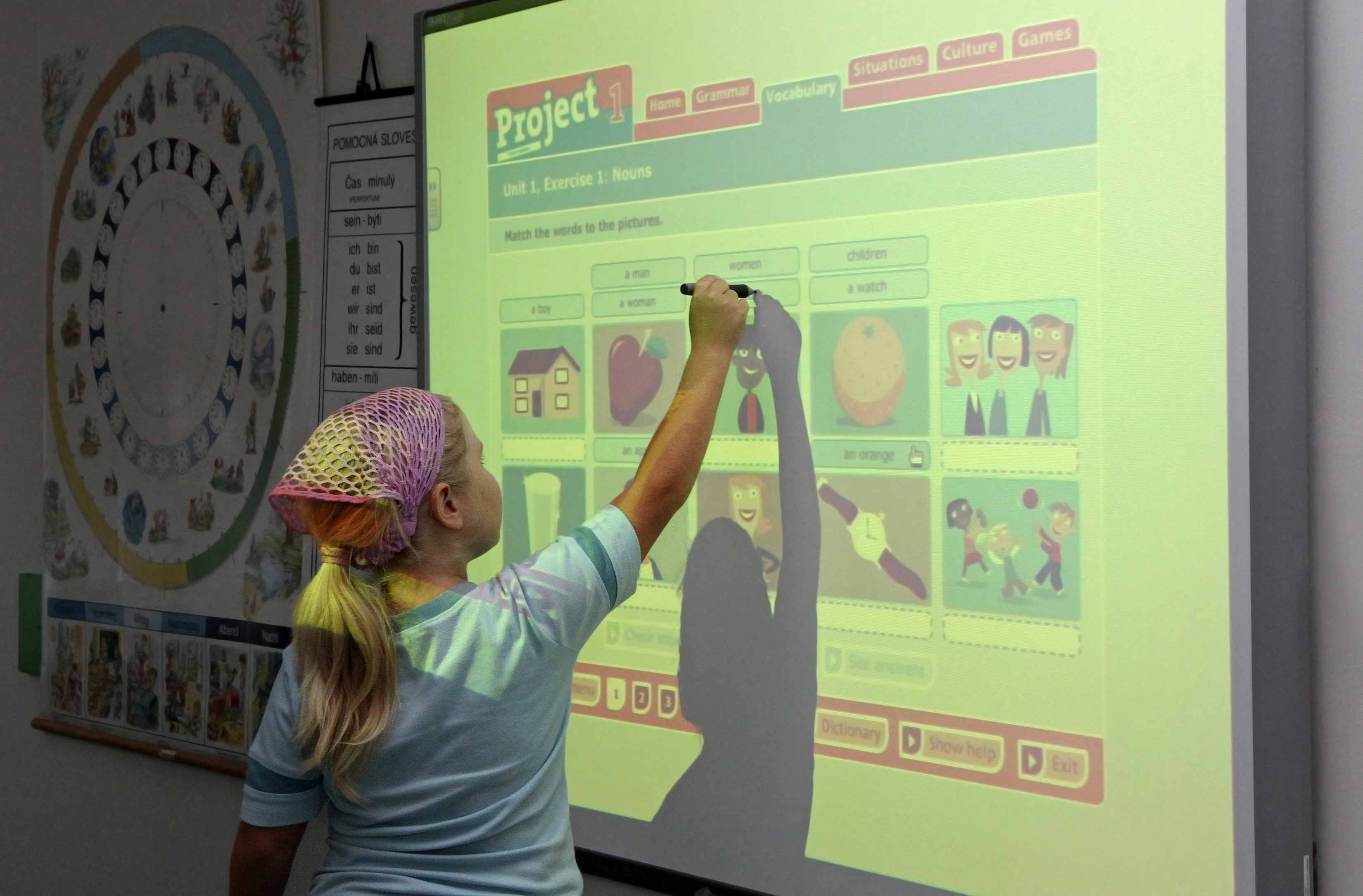 10
Prioritní osa 2
Prioritní osa 2 - Lidé
SC 2.1 Zvýšení kvality a dostupnosti služeb vedoucí k sociální 			inkluzi
SC 2.2 Vznik nových a rozvoj existujících podnikatelských aktivit
		v oblasti sociálního podnikání
SC 2.3 Rozvoj infrastruktury pro poskytování zdravotních služeb a
		péče o zdraví
SC 2.4 Zvýšení kvality a dostupnosti infrastruktury pro vzdělávání 		a celoživotní učení
SC 2.5 Snížení energetické náročnosti v sektoru bydlení
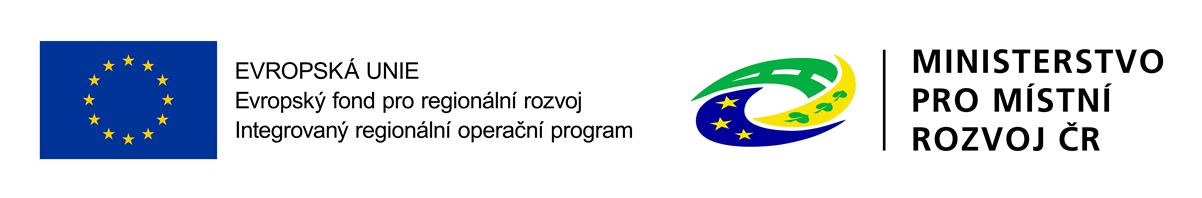 11
PRIORITNÍ OSA 3:Dobrá správa území a zefektivnění veřejných institucí
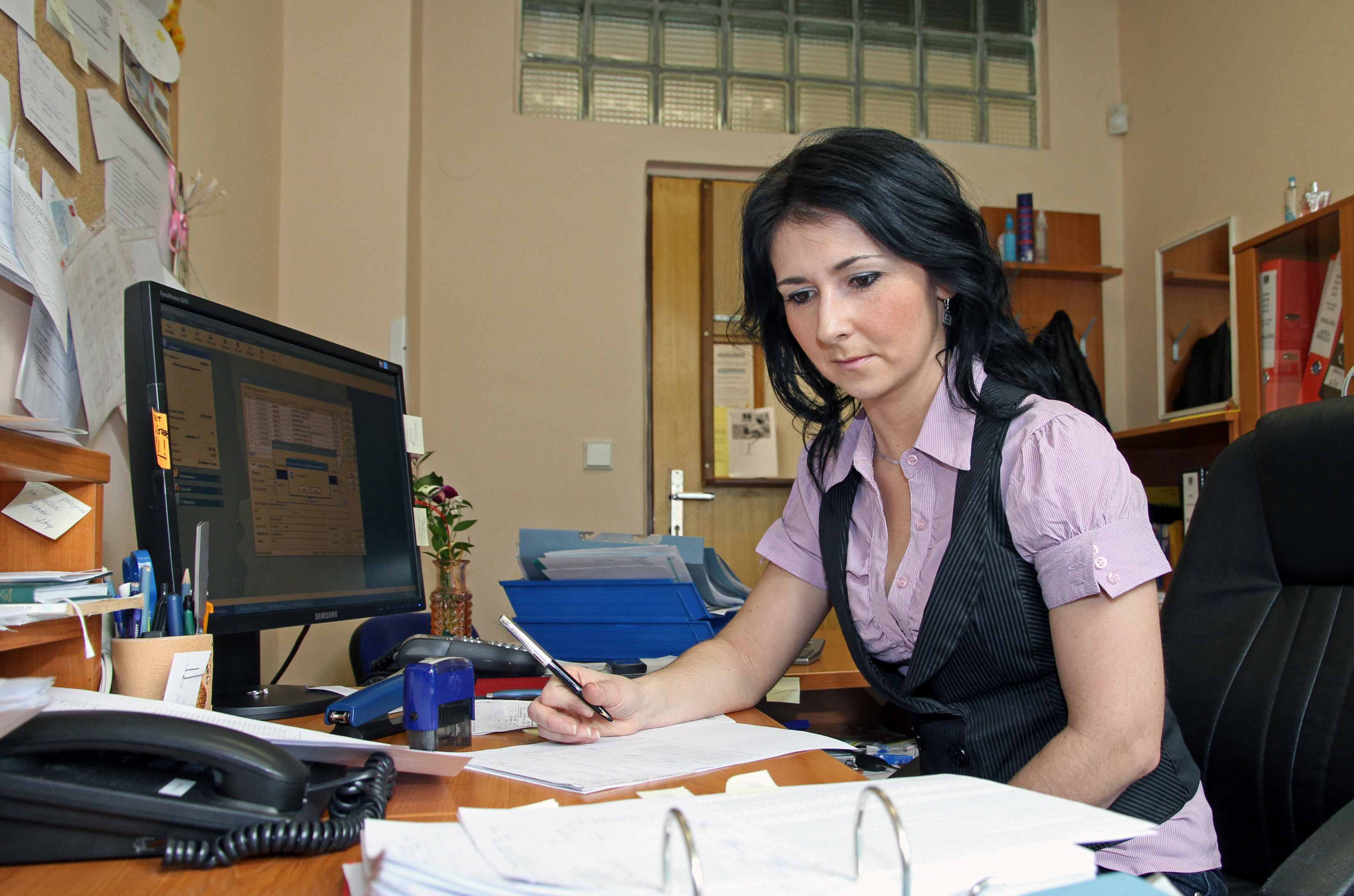 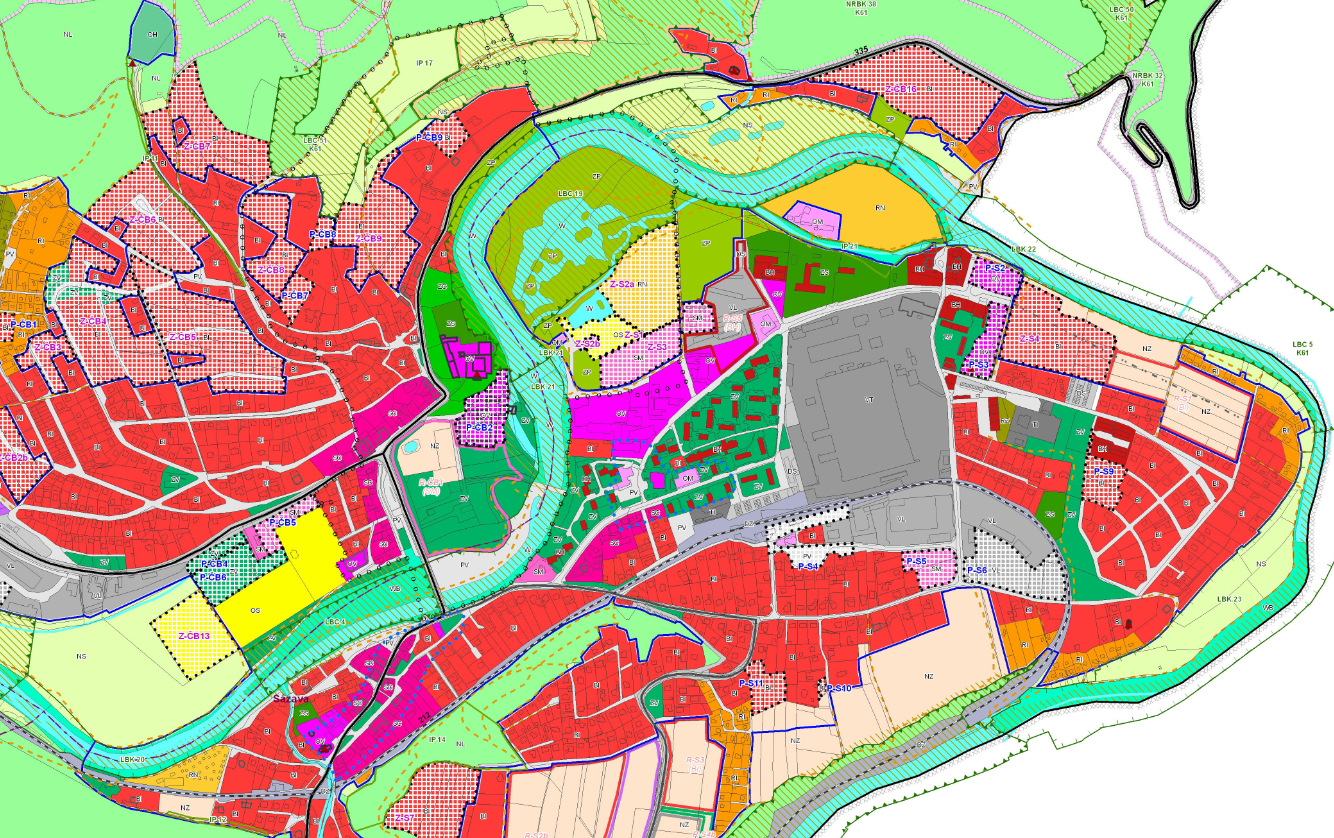 12
Prioritní osa 3
Prioritní osa 3 - Instituce
SC 3.1 Zefektivnění prezentace, posílení ochrany a rozvoje 			kulturního dědictví
SC 3.2 Zvyšování efektivity a transparentnosti veřejné správy prostřednictvím rozvoje využití a kvality systémů IKT
SC 3.3 Podpora pořizování a uplatňování dokumentů územního rozvoje
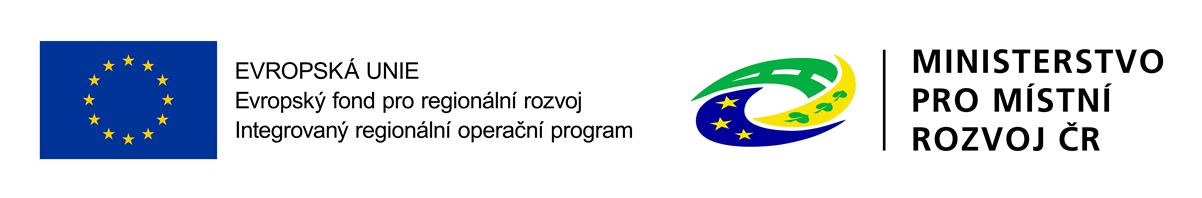 13
Prioritní osa 4
Prioritní osa 4 - Komunitně vedený místní rozvoj

SC 4.1 Posílení komunitně vedeného místního rozvoje za účelem
		zvýšení kvality života ve venkovských oblastech a
		aktivizace místního potenciálu
SC 4.2 Posílení kapacit komunitně vedeného místního rozvoje za 		účelem zlepšení řídících a administrativních schopností 		MAS
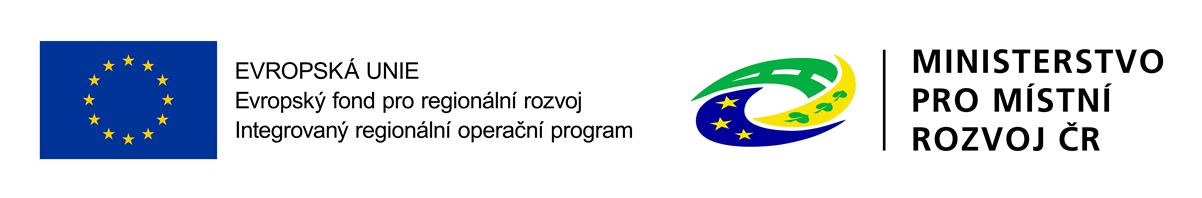 14
Harmonogram výzev IROP 2015
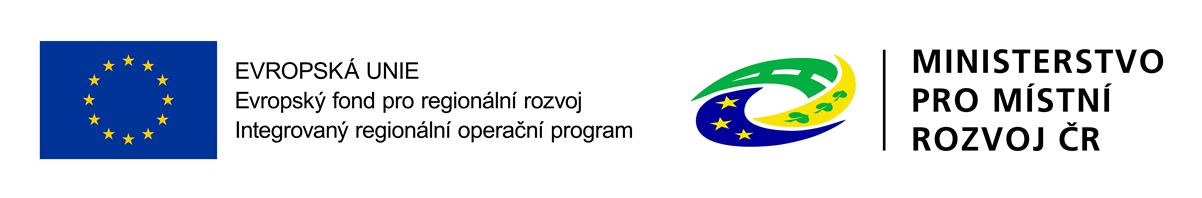 15
Harmonogram výzev IROP 2015
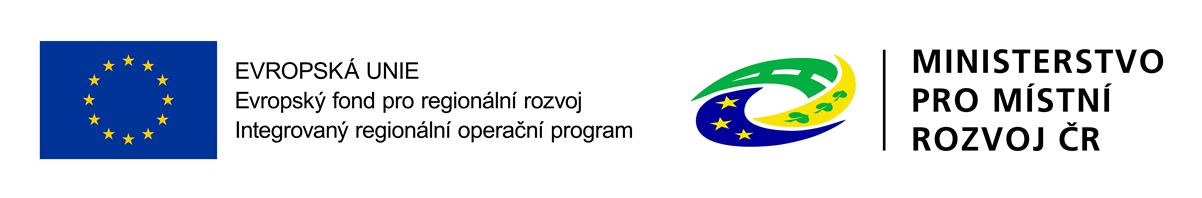 16
SC 3.2 Zvyšování efektivity a transparentnosti veřejné správy prostřednictvím rozvoje využití a kvality systémů IKT
330 mil. EUR
Podporované aktivity:
rozšíření, propojení, konsolidace datového fondu, zajištění úplného elektronického podání a elektronizaci agend (např. eCulture, eHealth, eJustice, eProcurement)
modernizace informačních a komunikačních systémů pro specifické potřeby subjektů veřejné správy a složek integrovaného záchranného systému
kybernetická bezpečnost (bezpečné sdílení dat)
Příjemci: organizační složky státu, příspěvkové organizace  organizačních složek státu, obce, organizace zřizované nebo zakládané obcemi, kraje, organizace zřizované nebo zakládané kraji, státní organizace, státní podniky
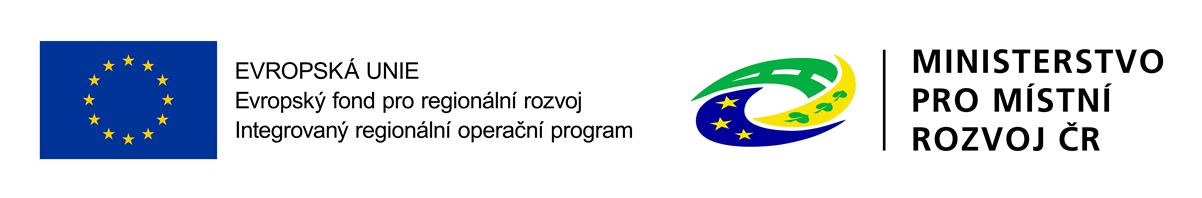 17
Způsob přípravy znění SC 3.2 v PD IROP a způsob přípravy výzev
institut tzv. věcného garanta (MV ČR) – odborná záštita z pozice gestora oblasti rozvoje veřejné správy a eGovernmentu
pracovní tým SC 3.2 IROP – členy jsou zástupci MV ČR, AK ČR, SMO ČR + NBÚ (v případě kybernetické bezpečnosti)
nutný soulad VŠECH projektů se Strategickým rámcem rozvoje veřejné správy
Odbor hlavního architekta eGovernmentu MV ČR – vydává souhlasná stanoviska k následujícím projektům:
všechny projekty OSS a jejich příspěvkových organizací
všechny projekty, které se váží na centrální systémy veřejné správy
projekty obcí, krajů a jejich podřízených organizací nad 15 mil. Kč celkových způsobilých výdajů
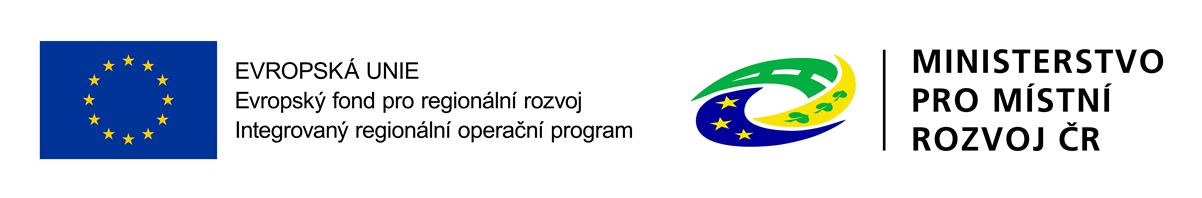 18
Návaznost na IOP 2007 - 2013
v případě kybernetické bezpečnosti bude často zabezpečován projekt z IOP
není možné suplovat z IROP fázi udržitelnosti u projektů financovaných z IOP
riziko duplicitních investic, případně znehodnocení původních investic
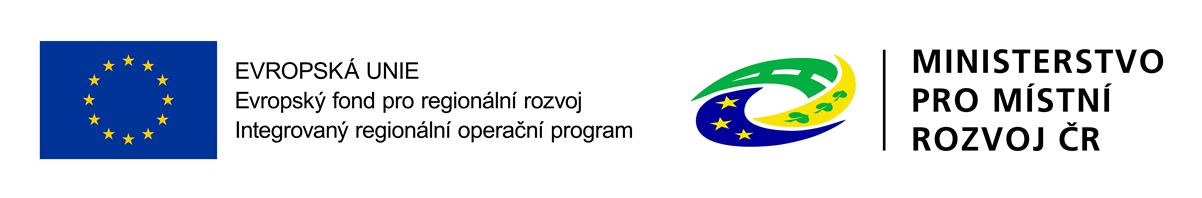 19
Nejčastější problémy IOP – čeho se vyvarovat v novém období
nejasná návaznost projektů IOP v oblasti eGovernmentu na zastřešující strategii „Smart Administration“
nejasná posloupnost projektů – „od páteřních“ po „koncové“
chybějící resortní strategie v oblasti eGovernmentu – změna priorit, prodlužování realizace projektů, nedokončení projektů a zmařené investice
mnoho projektů v ose intervence 1.1 IOP byla realizována na základě „in-house“ výjimky nebo JŘBÚ s původními dodavateli 
časté napadání tendrů na ÚOHS (konkurence, očividné chyby)
problémy s financováním udržitelnosti projektů – nároky na rozpočet příjemce/státní rozpočet
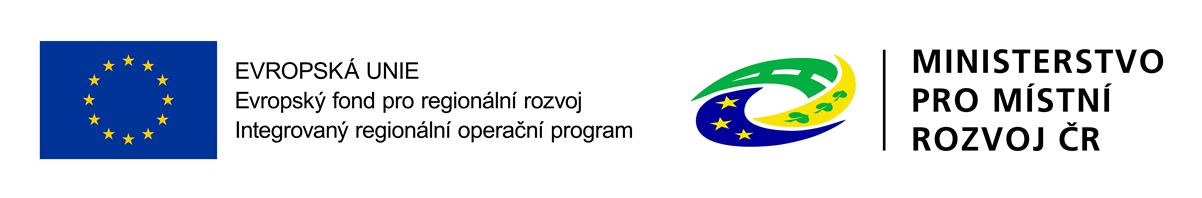 20
Strategický rámec rozvoje veřejné správy
Dělí se na implementační plány, pro IROP relevantní IP 3 - Zvýšení dostupnosti a transparentnosti veřejné správy prostřednictvím nástrojů eGovernmentu


IP 3 se skládá z tzv. projektových okruhů, každý projekt v SC 3.2 musí být v souladu s některým z okruhů

Výzvy připravuje ŘO IROP ve spolupráci s RVIS a věcným garantem; RVIS určuje prioritizaci okruhů
21
Projektové okruhy IP3
3.1. Úplné elektronické podání
3.2. Kontaktní místa
3.3. Elektronizace odvětví: eLegislativa, eSbírka
3.4. Elektronizace odvětví: eCulture
3.5. Elektronizace odvětví: eEducation
3.6. Elektronizace odvětví: sociální služby, pojištění, dávky
3.7. Elektronizace odvětví: eHealth
3.8. Elektronizace odvětví: výběr daní a pojištění
3.9. Elektronizace odvětví: eJustice
3.10. Elektronizace odvětví: eProcurement
3.11. Elektronizace odvětví: eArchivace (NDA)
22
Projektové okruhy IP3
4. Zpřístupnění obsahu, transparentnost, opendata
5.1. Rozšíření, propojení a konsolidace datového fondu veřejné správy a jeho efektivní a bezpečné využívání dle jednotlivých agend
5.2. Prostorová data a služby
6.1. Technologická a komunikační infrastruktura (datová centra)
6.2. Bezpečnost a krizové řízení
6.3. Sdílitelné služby technologické infrastruktury
7. Kybernetická bezpečnost
8.1. Elektronická identita 
8.2. Elektronické doručování a ekvivalence dokumentů (eIDAS)
9. Elektronizace podpůrných procesů
23
PO 7. Kybernetická bezpečnost
Cíle projektového okruhu
1) Zvýšení odolnosti ISVS proti kybernetickým hrozbám

Indikátor:
3 04 00 Nové nebo modernizované prvky k zajištění standardů kybernetické bezpečnosti:

Jedná se o počet nových nebo modernizovaných prvků zavedených u významných informačních systémů (VIS) či kritické informační infrastruktury (KII) k zajištění standardu kybernetické bezpečnosti. Nový nebo modernizovaný prvek sloužící k zajištění standardů kybernetické bezpečnosti je takový, který přispěje k naplnění jednoho či více z 12 technických opatření definovaných v zákoně č. 181/2014 Sb., o kybernetické bezpečnosti.
10. výzva IROP – Kybernetická bezpečnost
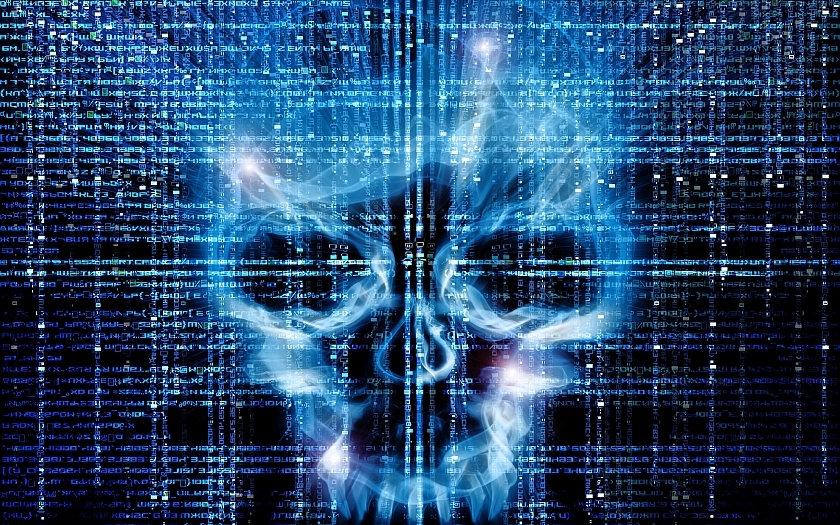 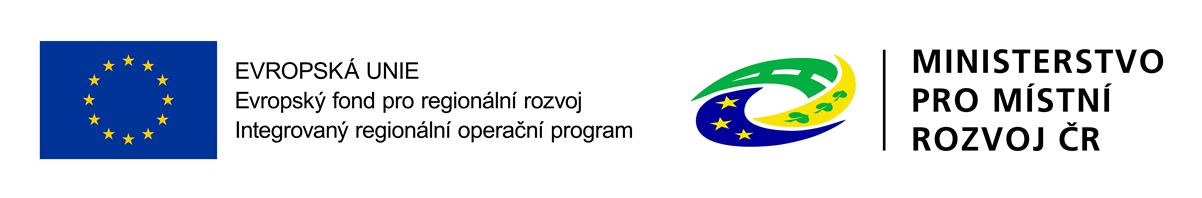 25
10. výzva IROP – kybernetická bezpečnost
Vyhlášení výzvy: 21. 10. 2015
Příjem žádostí: 	od 21. 10. 2015 do  30. 6. 2017, příjem může být při vyčerpání alokace ukončen dříve nebo může být alokace navýšena
Průběžná výzva – hodnocení projektů probíhá průběžně podle data podání žádosti
Datum zahájení realizace projektu: 	od 1. 1. 2014
Datum ukončení realizace projektu: 	do 30. 6. 2019
realizace projektu nesmí být ukončena před datem podání žádosti o podporu. Způsobilost nákladů platí od okamžiku určení VIS / KII
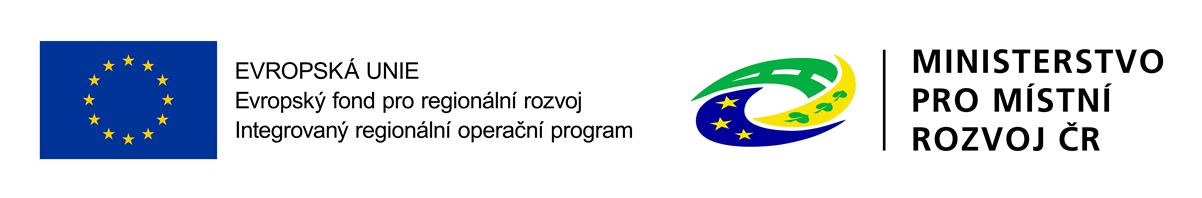 26
10. výzva IROP – alokace
Výše celkových způsobilých výdajů vč. DPH
Minimální -	3 000 000 Kč
Maximální -	300 000 000 Kč
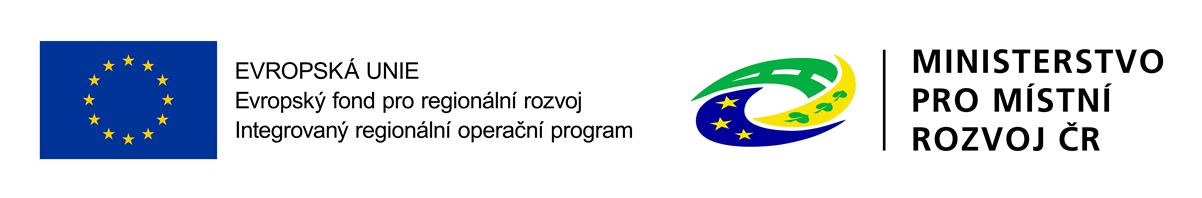 27
10. výzva IROP – kybernetická bezpečnost     způsobilost projektů
Podpořeny mohou být pouze projekty těch oprávněných žadatelů, kteří jsou správcem kritické informační infrastruktury nebo významného informačního systému podle §2 a §3 zákona č. 181/2014 Sb., o kybernetické bezpečnosti, nebo projekty, v nichž správci těchto systémů jsou žadateli podřízené a jím ovládané organizace, které jsou taktéž oprávněnými žadateli.
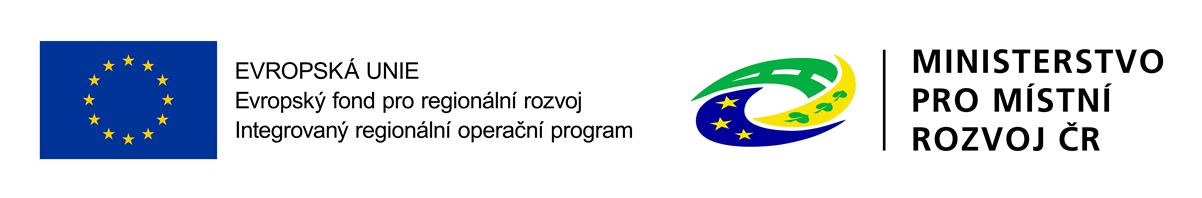 28
10. výzva IROP – kybernetická bezpečnost
Míra podpory:
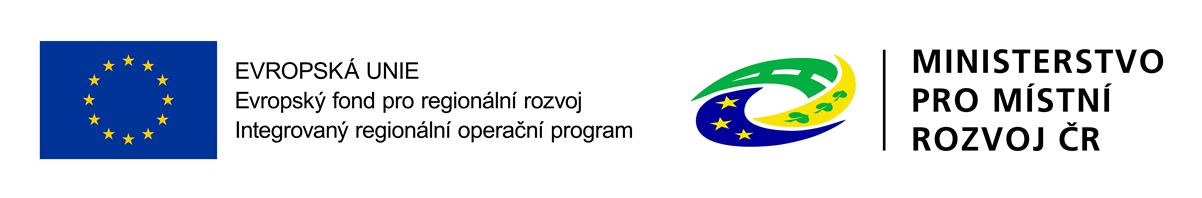 29
10. výzva IROP – podporované aktivity
Podporované aktivity v této výzvě jsou rozděleny na hlavní a vedlejší.
Na hlavní aktivitu projektu musí být zaměřeno minimálně 85 % způsobilých výdajů projektu. Jedná se o specifické kritérium přijatelnosti projektu.
Hlavní podporovanou aktivitou je zabezpečení tzv. významných informačních systémů (dále jen „VIS“) a tzv. kritické informační infrastruktury (dále jen „KII“) veřejné správy dle zákona č. 181/2014. Sb., o kybernetické bezpečnosti, ve znění pozdějších a doprovodných předpisů (technická opatření)
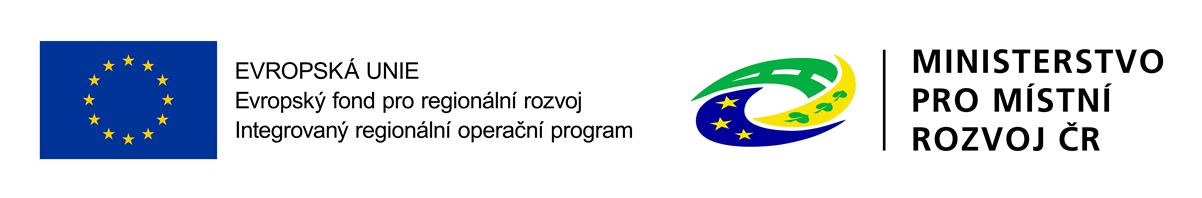 30
10. výzva IROP – Hlavní podporované aktivity
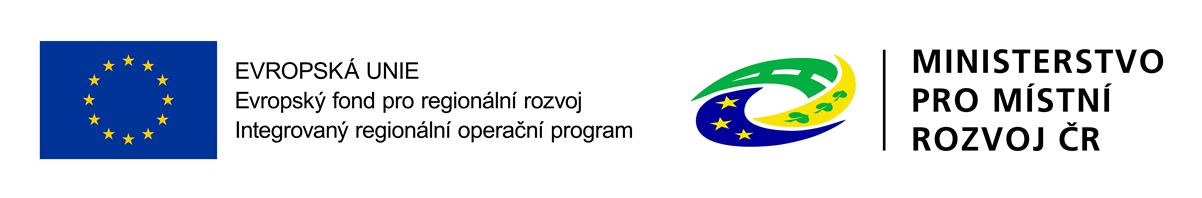 31
10. výzva IROP – finanční limity
Limity výdajů na projektové aktivity:
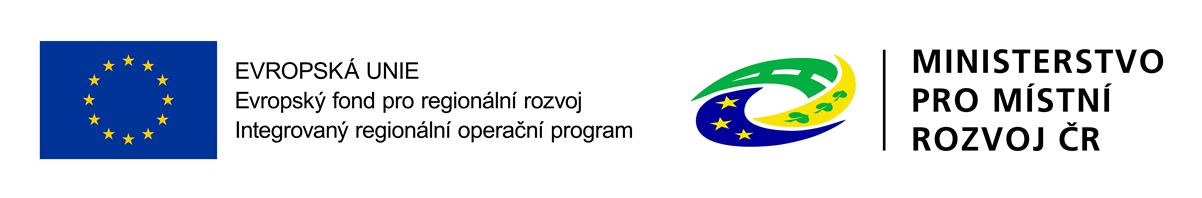 32
10. výzva IROP – vedlejší podporované aktivity
pořízení studie proveditelnosti,
stavební úpravy nezbytné pro zajištění bezpečné funkčnosti pořizovaného informačního systému,
výdaje na zpracování zadávacích dokumentací k veřejným zakázkám a na organizaci výběrových a zadávacích řízení,
bezpečnostní audit,
povinná publicita.
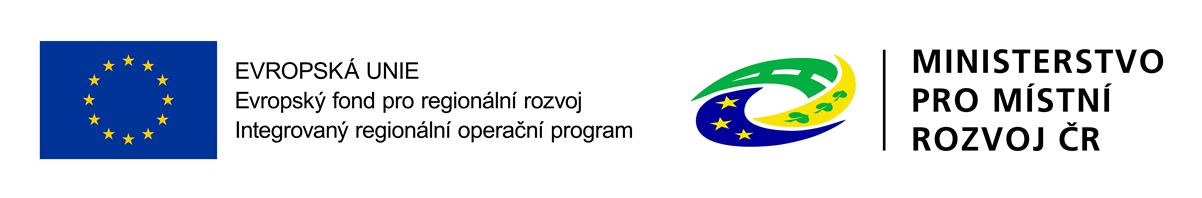 33
10. výzva IROP – způsobilé výdaje
Způsobilé výdaje musí
musí být vynaloženy v souladu s cíli IROP a  specifického cíle 3.2,
musí přímo souviset s realizací projektu,
musí vzniknout a být vynaloženy v období od 1. 1. 2014 do data ukončení realizace projektu podle právního aktu,
být doloženy průkaznými doklady (faktura, doklad o úhradě, předávací protokol, smlouvy s dodavateli), viz dále Dokladování způsobilých výdajů projektu,
nesmí přesáhnout výši výdajů uvedenou v každé jednotlivé smlouvě uzavřenés dodavatelem.
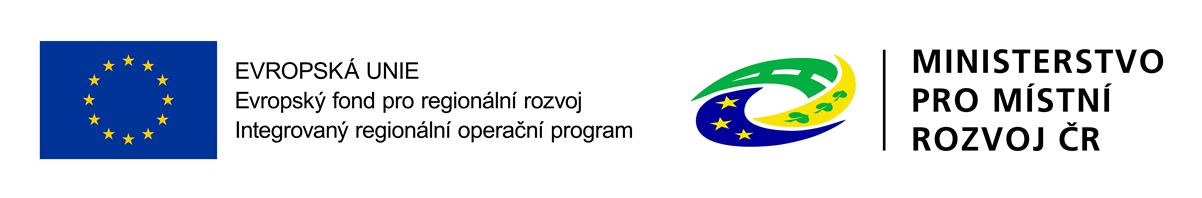 34
10. výzva IROP – způsobilé výdaje
Způsobilé výdaje na hlavní aktivitu projektu
Pořízení majetku
pořízení drobného hmotného majetku – HW,
pořízení drobného nehmotného majetku – SW,
pořízení dlouhodobého hmotného majetku – HW,
pořízení dlouhodobého nehmotného majetku – SW.
DPH
pokud nemá plátce DPH k podporovaným aktivitám nárok na odpočet vstupu,
DPH je způsobilým výdajem, jen je-li způsobilým výdajem plnění, ke kterému se vztahuje.
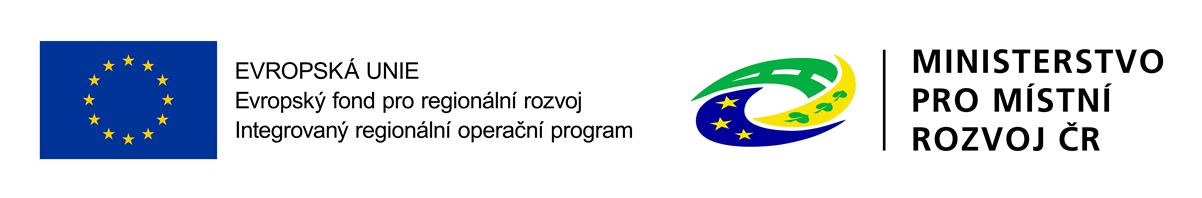 35
10. výzva IROP – způsobilé výdaje
Způsobilé výdaje na vedlejší aktivity projektu
Pořízení služeb bezprostředně souvisejících s realizací projektu
výdaje na zpracování studie proveditelnosti,
výdaje na zpracování zadávacích dokumentací k veřejným zakázkám a na organizaci výběrových a zadávacích řízení,
bezpečnostní audit,
výdaje na stavební úpravy, bezprostředně související s realizací projektu
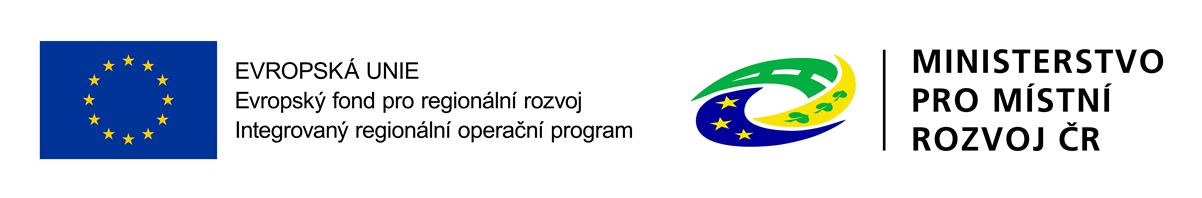 36
10. výzva IROP – způsobilé výdaje
Způsobilé výdaje na vedlejší aktivity projektu
DPH
• DPH, za předpokladu, že
a)	nemá plátce DPH k podporovaným aktivitám nárok na odpočet na vstupu,
b)	DPH je způsobilým výdajem, jen je-li způsobilým výdajem plnění, ke kterému se vztahuje.
Povinná publicita
•	povinná publicita – výdaje podle kap. 13 Obecných pravidel.
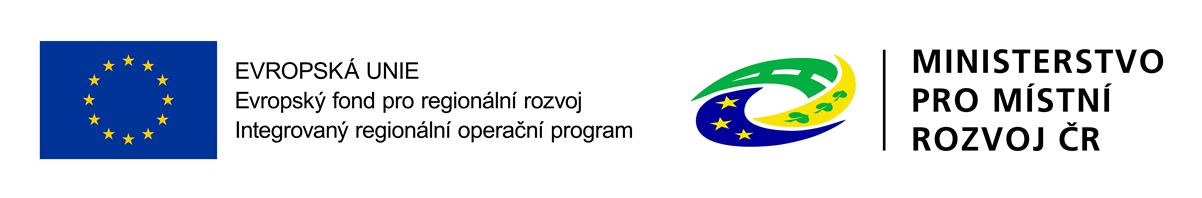 37
10. výzva IROP – přílohy
Povinné přílohy k žádosti o podporu
Plná moc
	v případě přenesení pravomocí na jinou osobu, v MS2014+
Dokumentace k uskutečněným zadávacím a výběrovým řízením
	která se konala před podáním žádosti
Doklad o stanovení významného informačního systému
Souhlasné Stanovisko hlavního architekta eGovernmentu 
	dle pravidel hodnotícího kritéria
5.    Souhlasné stanovisko Národního bezpečnostního úřadu
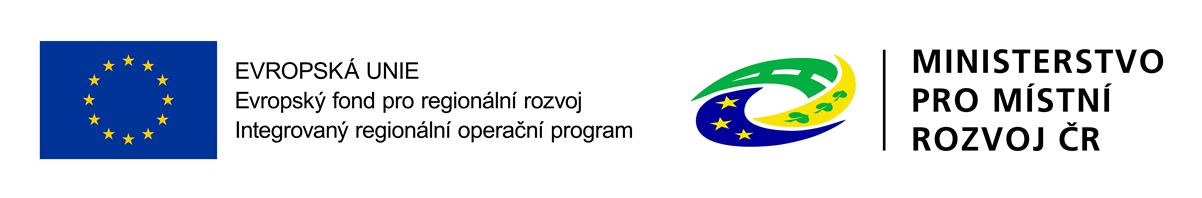 38
4. výzva IROP – přílohy
Povinné přílohy k žádosti o podporu
6.       Studie proveditelnosti
	Vypracovaná dle vzoru – přílohy Specifických pravidel 10.
Rekapitulace technických opatření
Seznam objednávek – přímých nákupů
	Uskutečněné 	přímé nákupy od 100 – 400 tisíc Kč, uskutečněné před podáním žádosti
Průzkum trhu 
	Žadatel doloží veškeré doklady, prokazující provedení průzkumu trhu, jako je písemná či 	elektronická komunikace s oslovenými dodavateli ohledně kalkulace cen, ceníky dodavatelů, 	výtisk internetových stránek dodavatele 	nebo srovnávače cen, smlouvy na 	obdobné zakázky, 	apod. Spolu s těmito doklady žadatel popíše mechanismus odvození jednotlivých 	cenových položek v rozpočtu projektu ve vztahu k provedenému průzkumu trhu.
Doklady k právní subjektivitě žadatele
Výpis z rejstříku trestů
	Dokládají všichni statutární zástupci žadatele v případě státního podniku nebo organizace 	zakládané obcí nebo krajem. Výpis z rejstříku trestů 	v době podání žádosti nesmí být starší 3  	měsíců.
12.     Výpočet čistých jiných peněžních příjmů
	Dokládají žadatelé, kteří předpokládají jiné peněžní příjmy
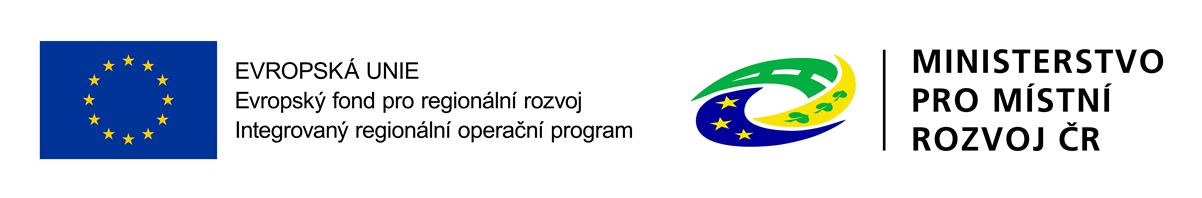 39
10. výzva IROP – indikátory
Indikátor výstupu
3 04 00 Nové nebo modernizované prvky k zajištění standardu kybernetické bezpečnost
Prvek = technické opatření dle zákona o kybernetické bezpečnosti

Prvek bude do hodnoty indikátoru započítán tolikrát, u kolika VIS/KII naplní příslušné technické opatření
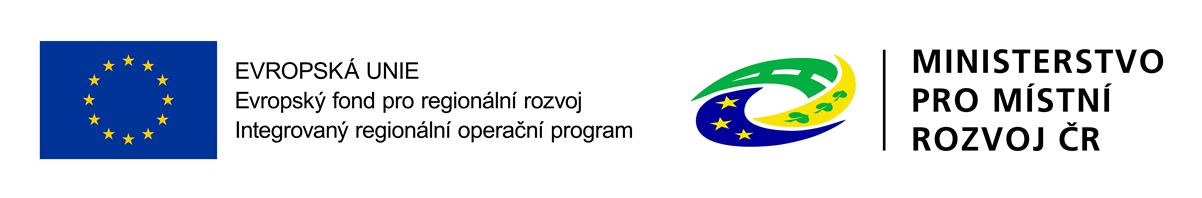 40
10. výzva IROP – ostatní
Podmínky Rozhodnutí o poskytnutí dotace

nedílná součást právního aktu – RoD
pravidla, kterými se musí příjemce řídit po celou dobu realizacea udržitelnosti projektu
5 částí – Obecná ustanovení, Finanční rámec, Podmínky, na které je poskytnutí dotace vázáno (16 podmínek), Pozastavení nebo vrácení dotace, Závěrečná ustanovení

Publicita

informování veřejnosti o podpoře z ESIF během realizace i po ukončení realizace projektu
povinné informační a propagační nástroje
prvky povinné publicity – logo IROP, logo MMR ČR
podrobná pravidla publicity – kapitola 13 Obecných pravidel
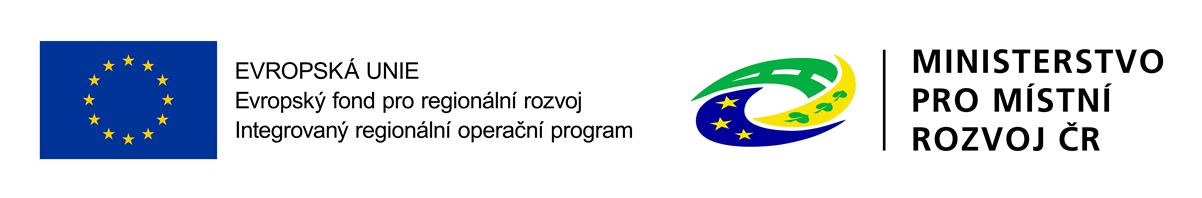 41
Další výzvy SC 3.2 - 2016
Výzva č. 24 – Specifické informační komunikační systémy a infrastruktura (OSS, PO OSS, s.p., s.o.) – únor 2016
Modernizace komunikační infrastruktury subjektů veřejné správy a složek IZS, technologická a komunikační infrastruktura (datová centra), bezpečnost a krizové řízení, rozvoj radiokomunikační infrastruktury státu, elektronizace podpůrných procesů seminář pro veřejnost 
Výzva č. 30 – eGovernment I. – březen 2016
Elektronizace odvětví: eCulture, eEducation, sociální služby, pojištění, dávky, eHealth, výběr daní a pojištění, eJustice,  virtualizace
Výzva č. 40 – Specifické informační komunikační systémy a infrastruktura (kraje a obce, jimi zřizované nebo zakládané organizace) – duben 2016
Modernizace komunikační infrastruktury subjektů veřejné správy a složek IZS, technologická a komunikační infrastruktura (datová centra), bezpečnost a krizové řízení, rozvoj radiokomunikační infrastruktury státu, elektronizace podpůrných procesů seminář pro veřejnost
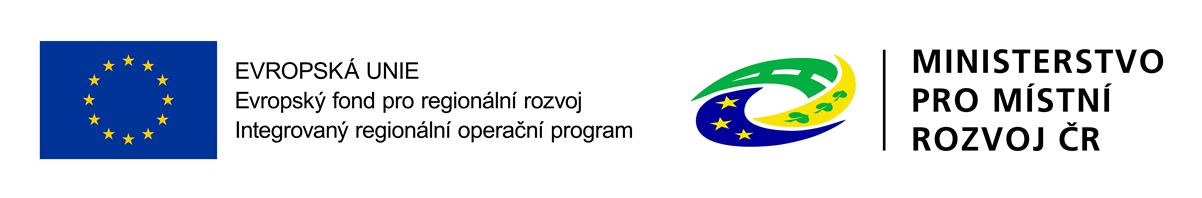 42
http://www.dotaceeu.cz/irop
DĚKUJEME VÁM ZA POZORNOST    V případě dotazů nás kontaktujte na 
   irop@mmr.cz
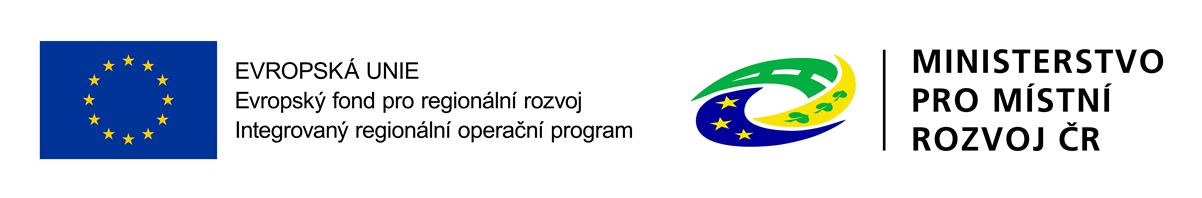 43